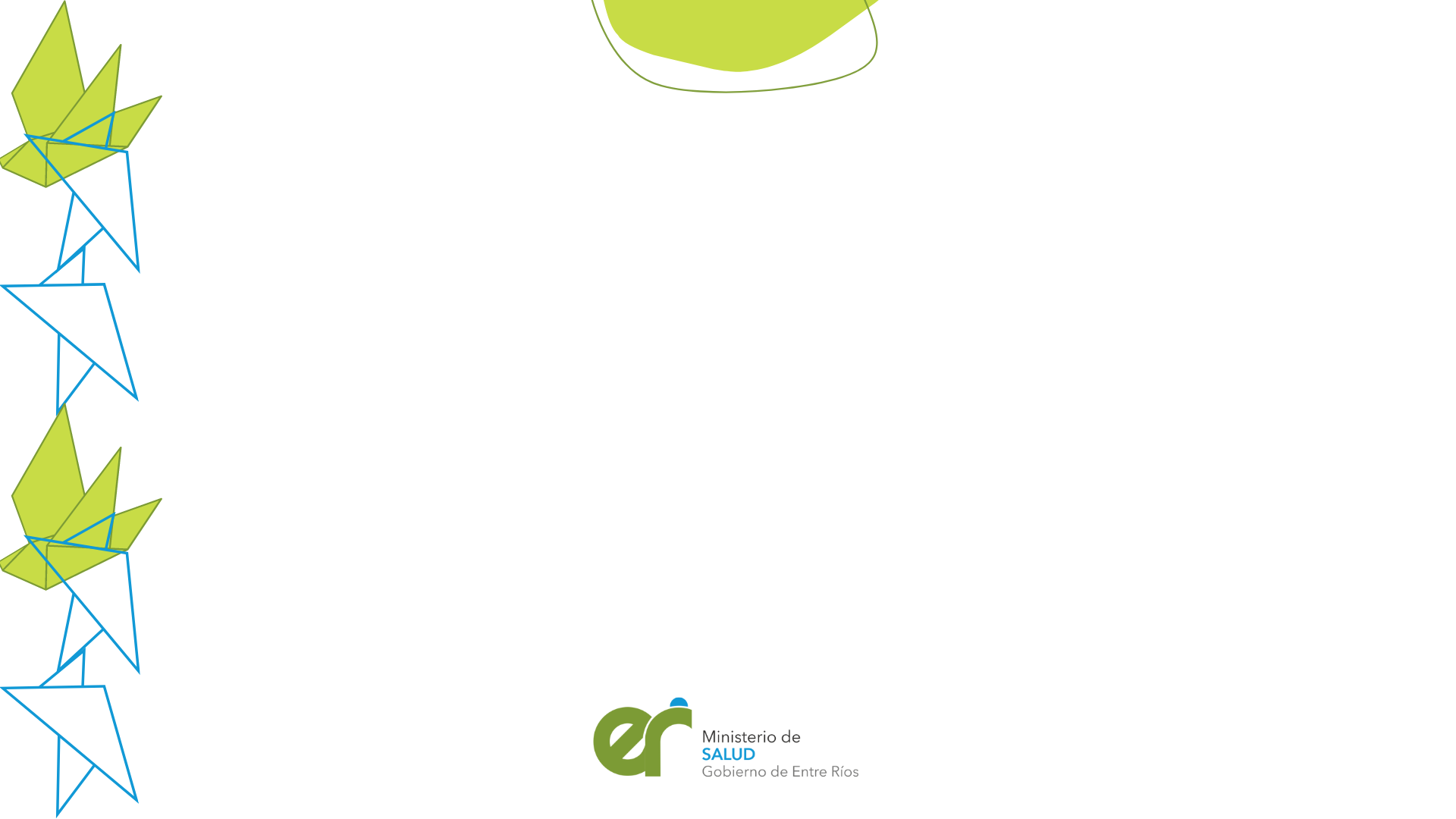 PERFIL DEL AGENTE 
SANITARIO	





			Entre Rios 2023
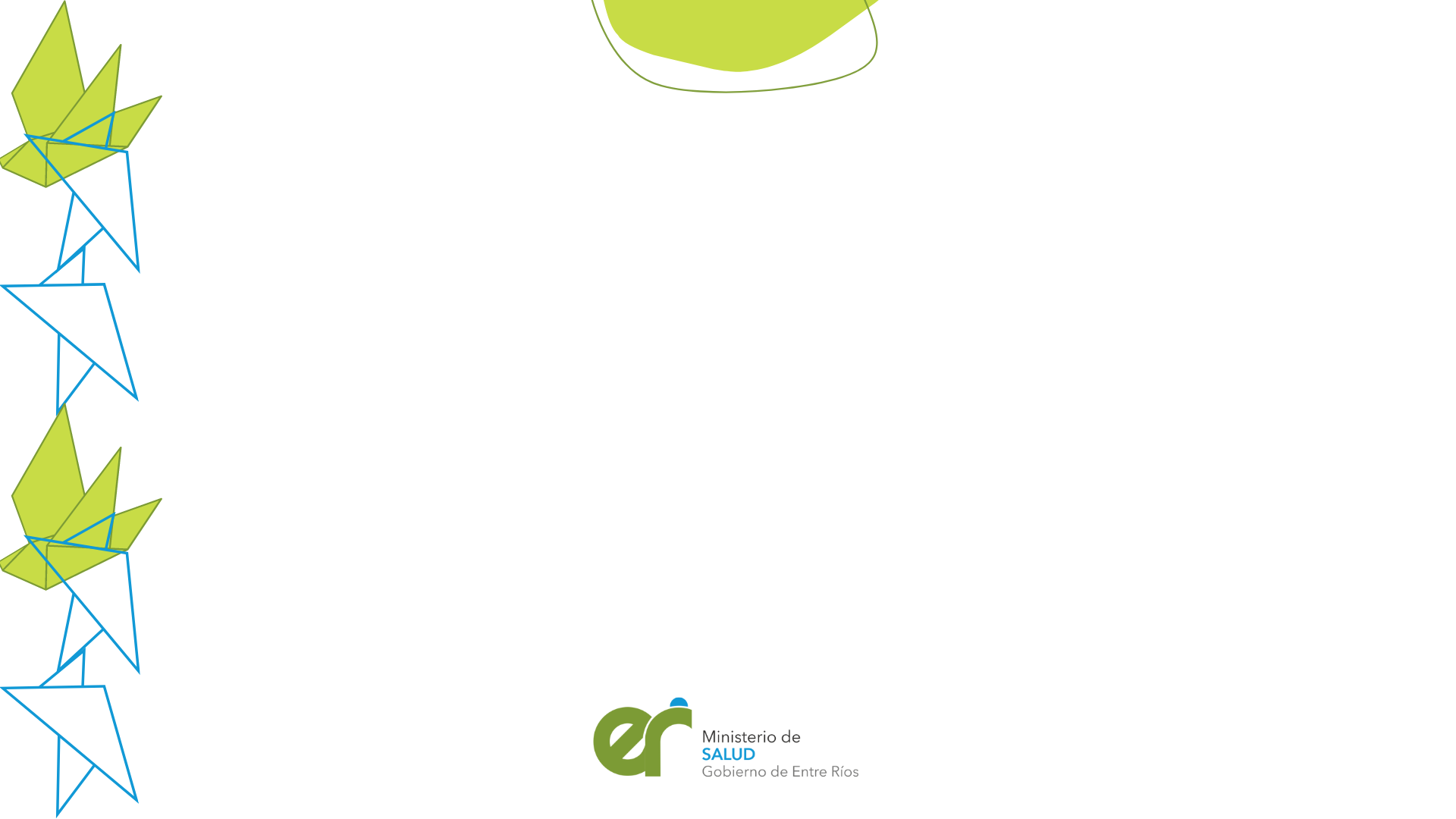 Comprender su Rol como articulador de la comunidad y las acciones que garanticen la participación en PROMOCION Y PREVENCION.

Conocer y capacitarse permanentemente en los Programas de Salud vigentes y las acciones que se pueden desempeñar dentro de los mismos.

Capacidad de elaborar programas o estrategias básicas adaptados a las necesidades de su comunidad.

Conocer el sistema sanitario provincial, y las redes integradas de salud, para poder informarle a la comunidad de su existencia.

Contar con herramientas teóricas, metodológicas, digitales y de aplicación para ejercer su rol.
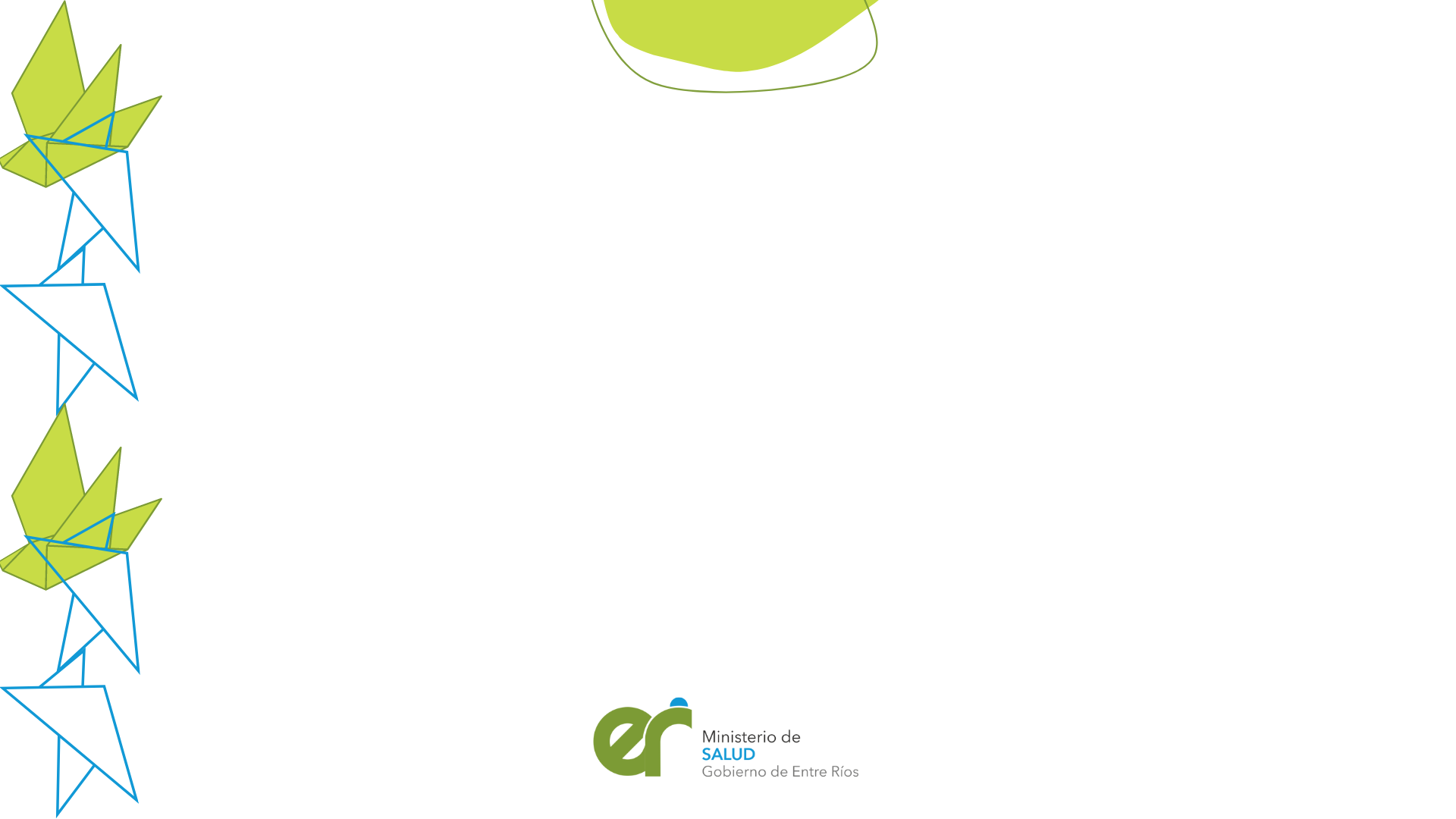 Aprender modos de trabajo en terreno.

Entrenarse en procedimientos necesarios para ejercer su rol.

Estar asesorados respecto a las instituciones gubernamentales como no gubernamentales y de participación intersectorial en lo que respecta a las diferentes problemáticas de nuestra comunidad.
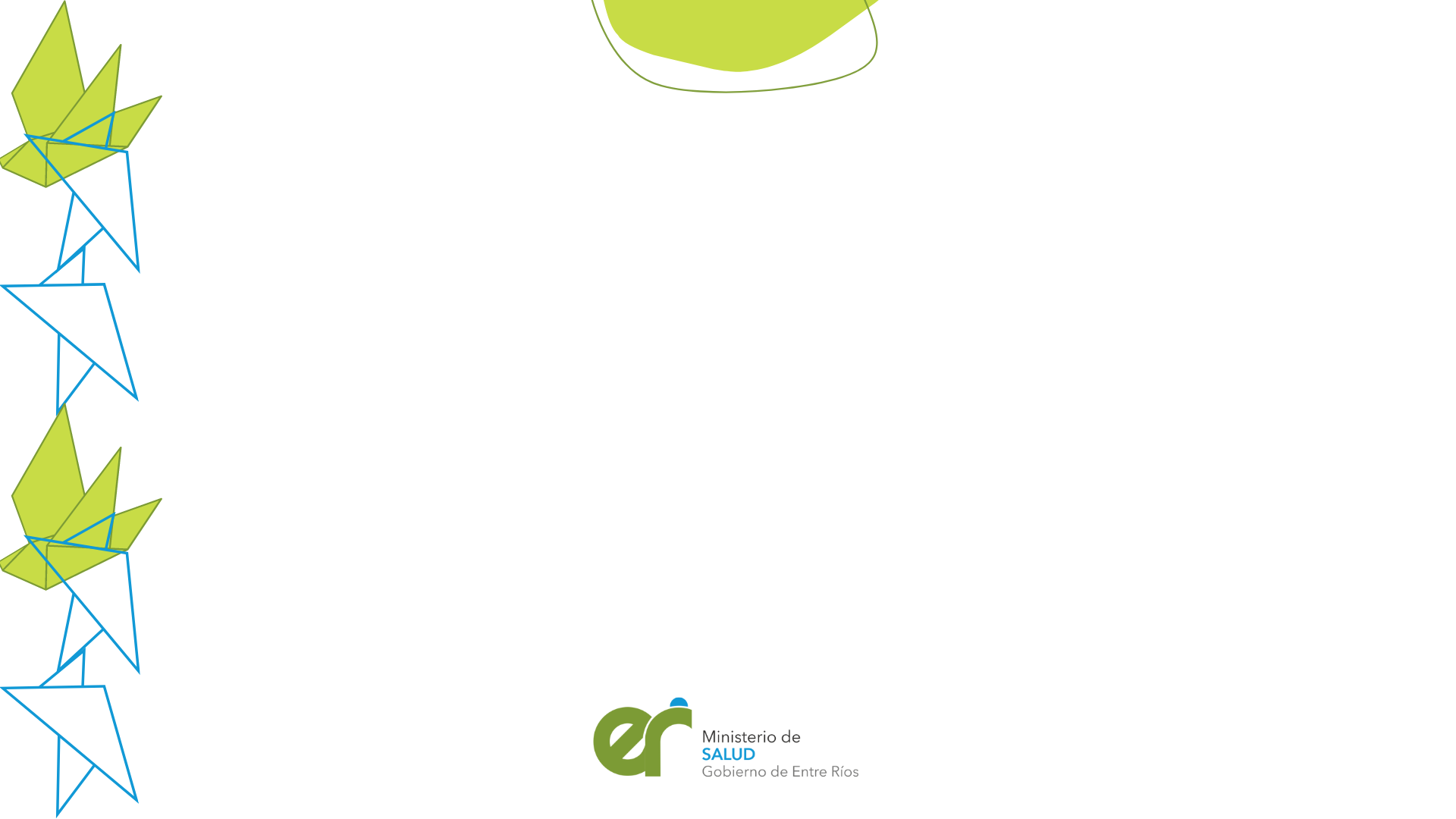 Tener la capacidad de establecer relaciones ARMONICAS con la sociedad, con un perfil humanístico, intentando generar confianza como condición elemental para el acercamiento y permanencia del usuario al sistema de salud.

NO EMITIR JUICIO DE VALOR, desarrollando y fortaleciendo su EMPATIA como personal de salud.

No desestimar las creencias de la comunidad.

Ser  sensible y solidario con una fuerte vocación de servicio, como cualidad indispensable en todo AGENTE SANITARIO